September
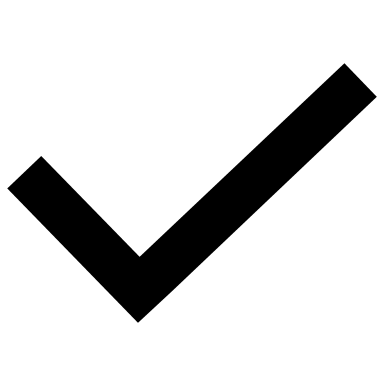 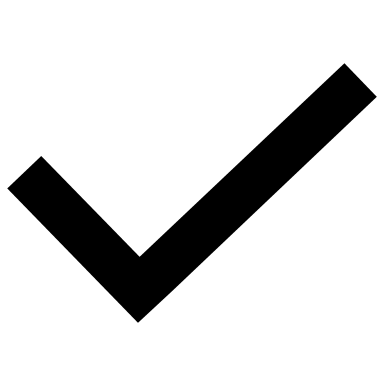 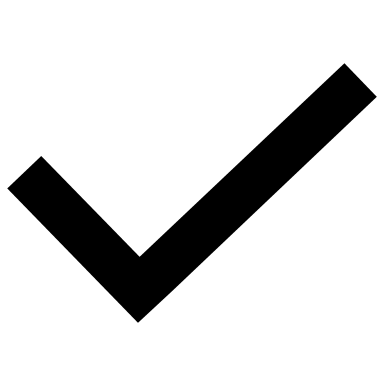 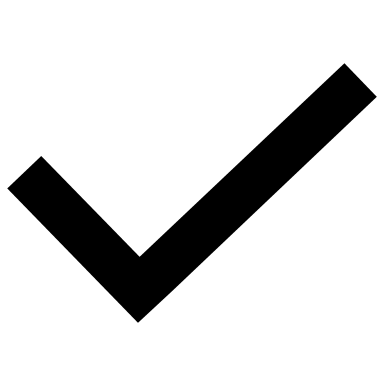 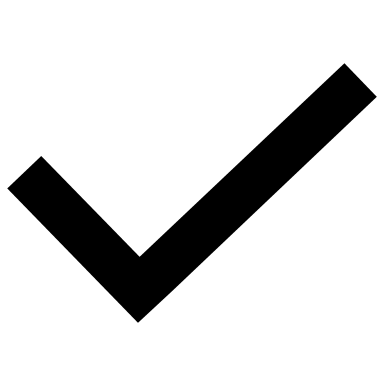 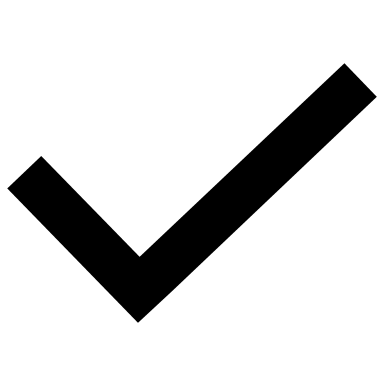 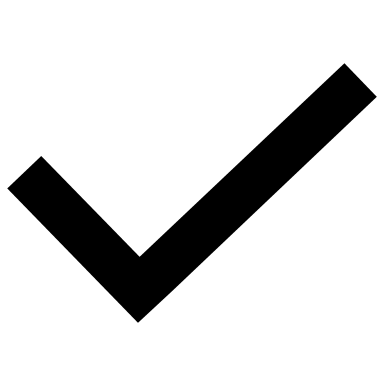 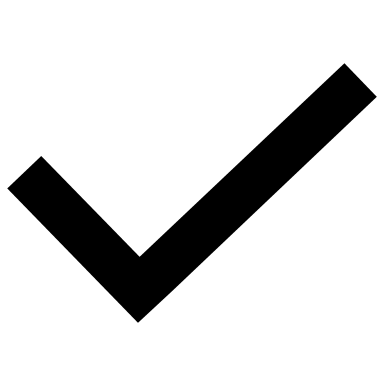 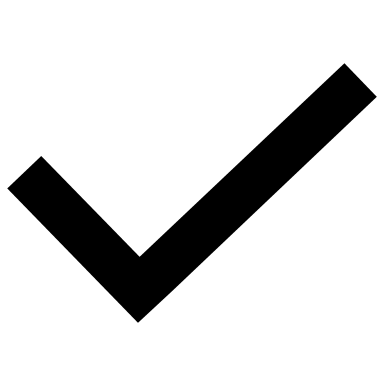 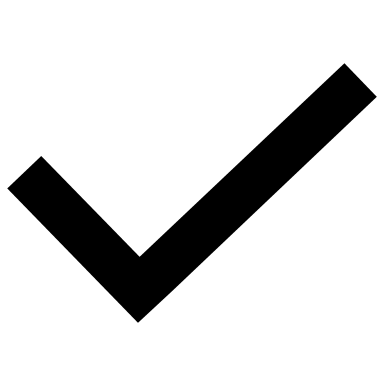 Septiembre
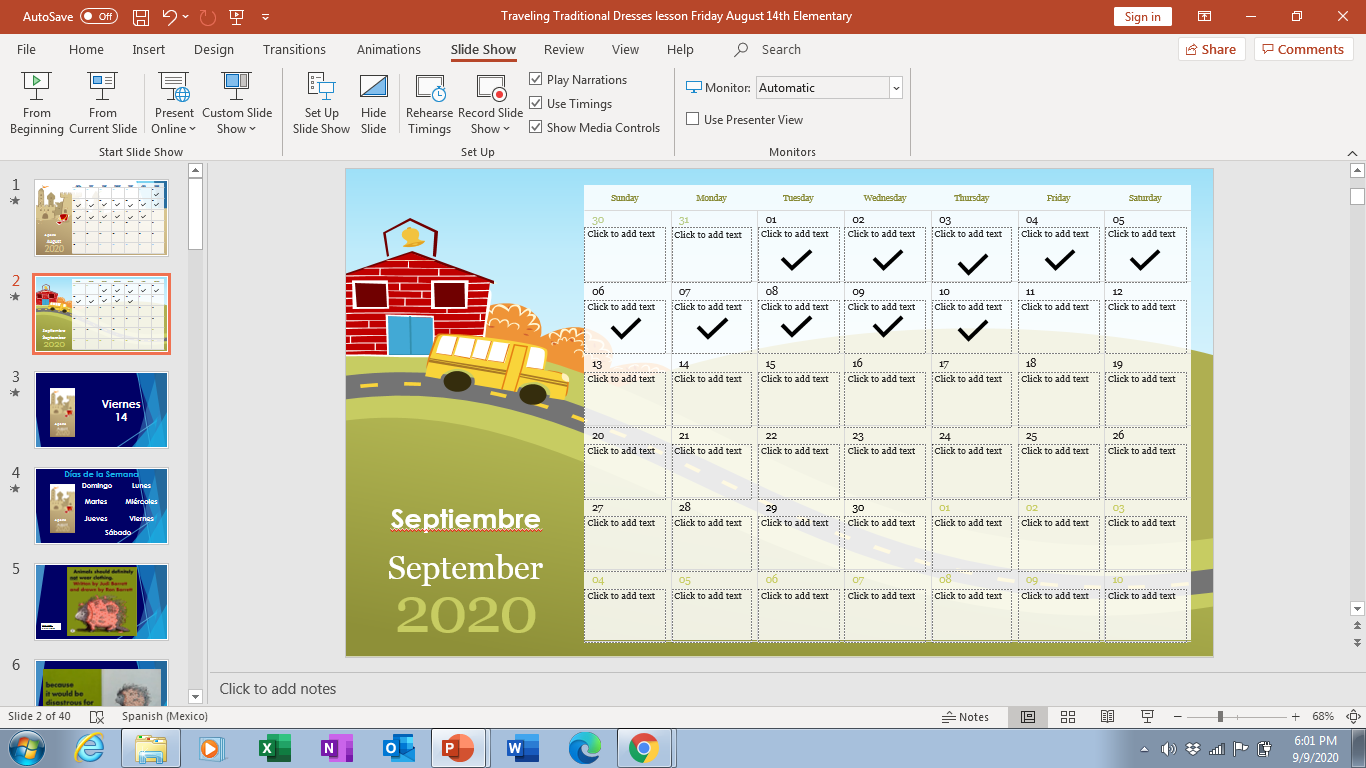 Jueves
10
Días de la Semana
Lunes
Domingo
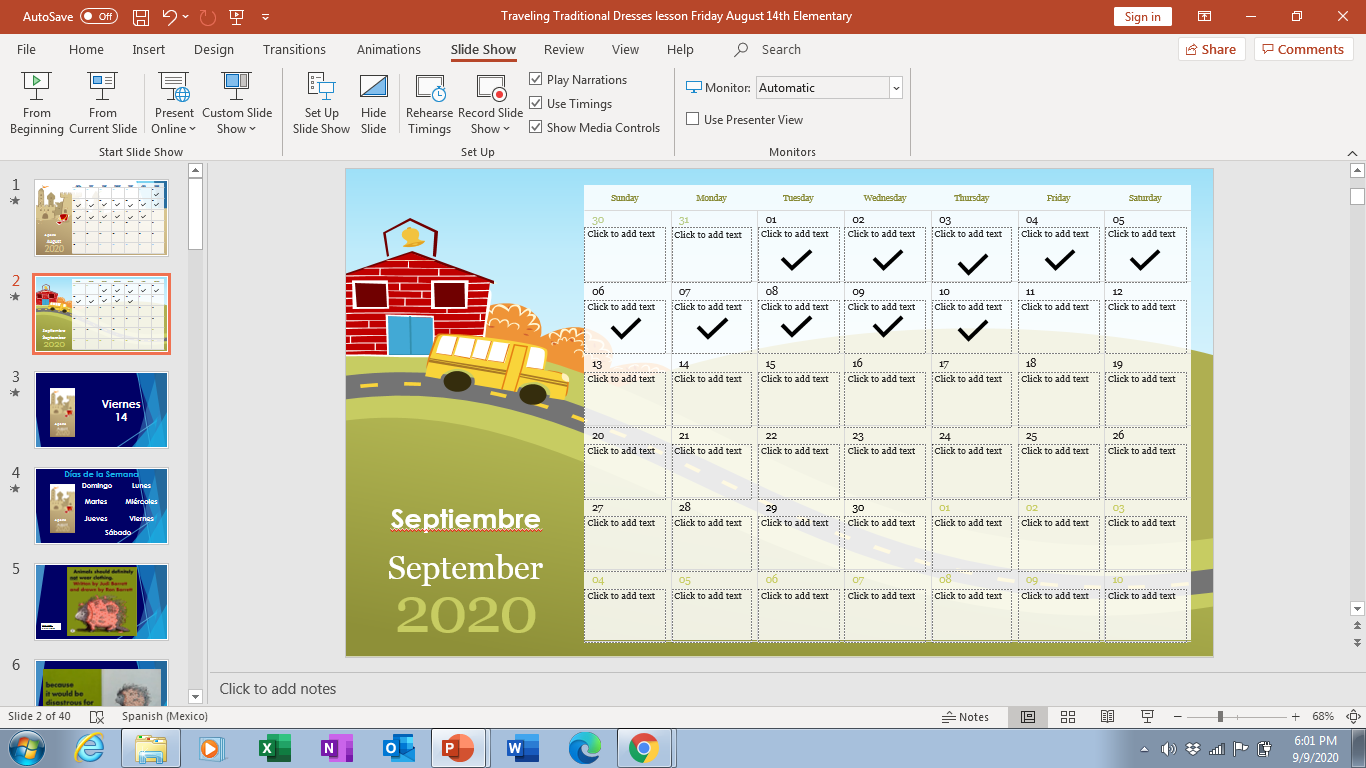 Martes
Miércoles
Jueves
Viernes
Sábado
Miércoles
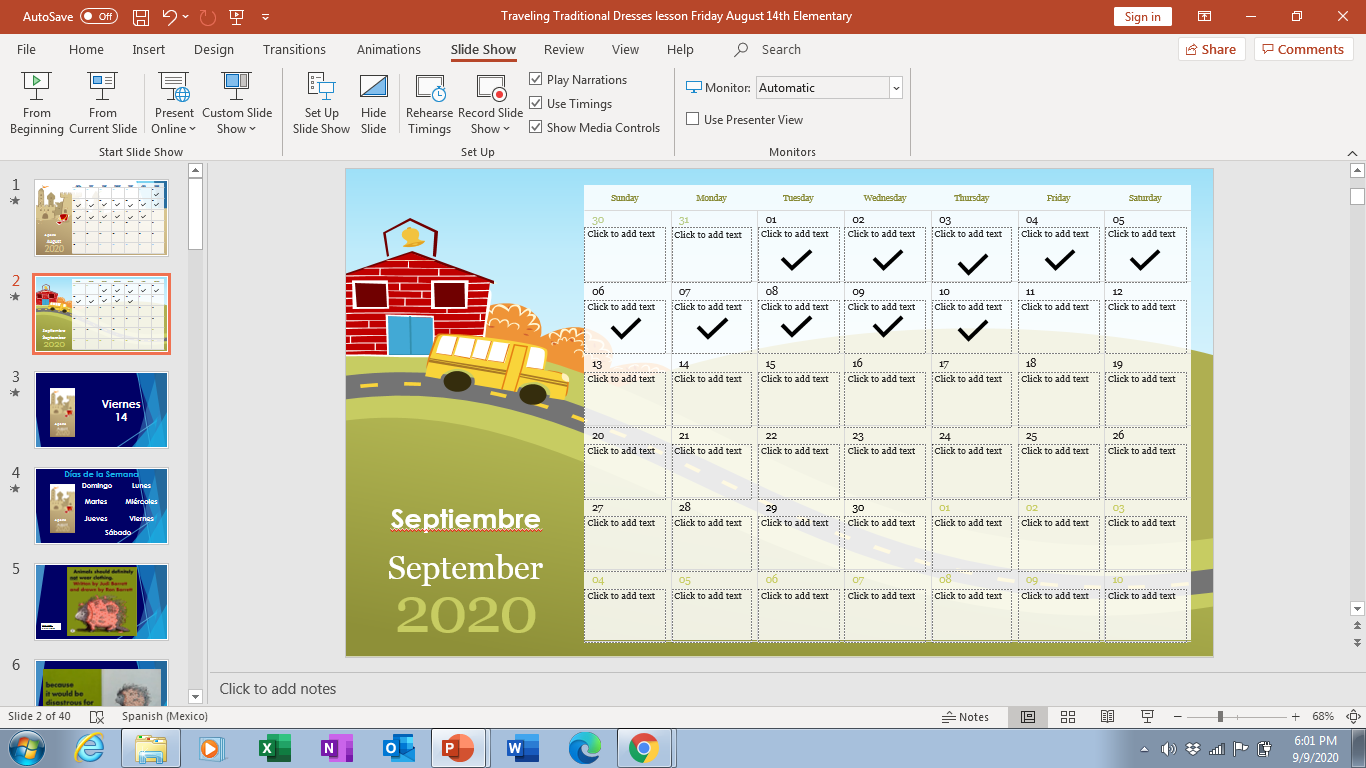 Jueves
Viernes
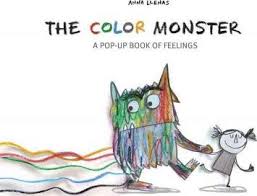 Publisher: 
Little, Brown Books for Young Readers
[Speaker Notes: Hibernation is a type of deep sleep an animal enters
Winters is the time when the food becomes scarce.]
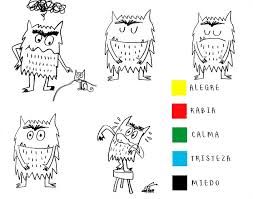 [Speaker Notes: Hibernation is a type of deep sleep an animal enters
Winters is the time when the food becomes scarce.]
Send your pics
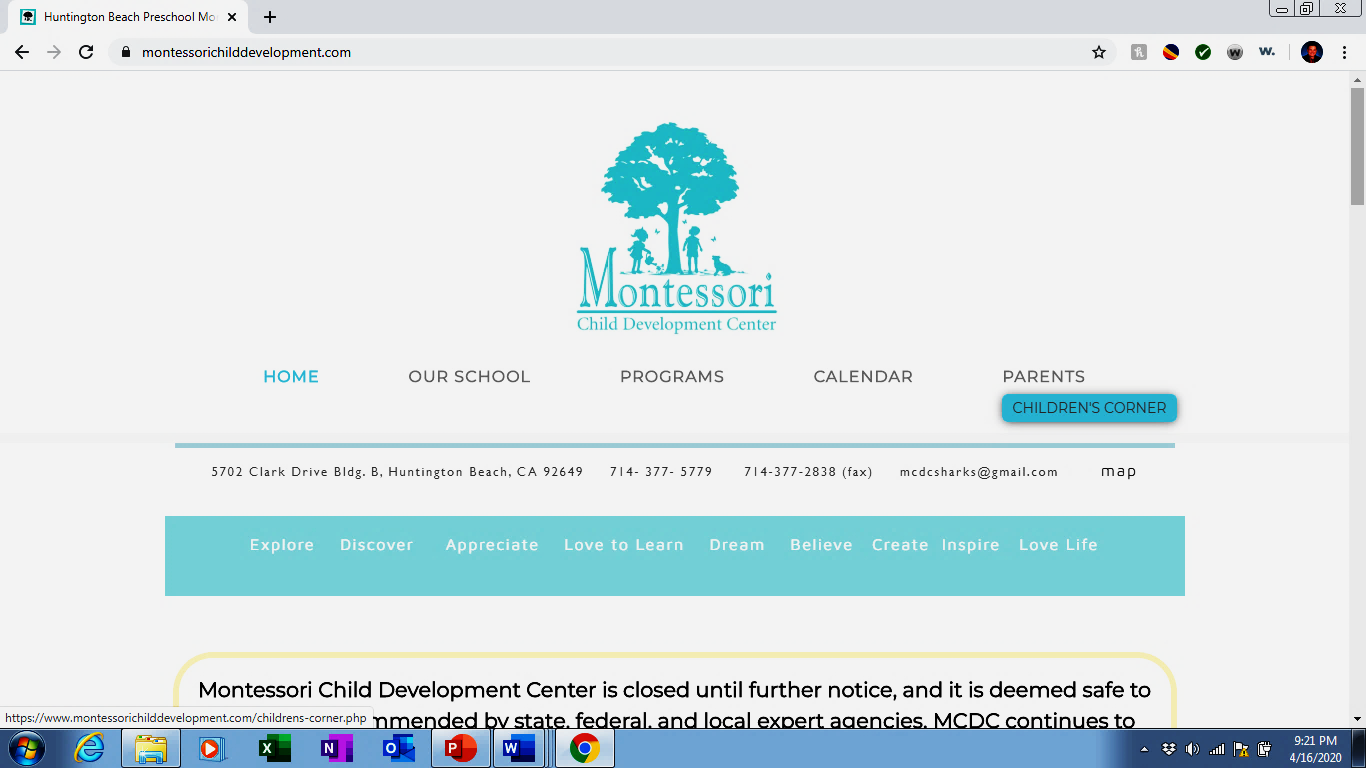 [Speaker Notes: Hibernation is a type of deep sleep an animal enters
Winters is the time when the food becomes scarce.]